УПРАВЛЕНИЕ ФЕДЕРАЛЬНОЙ НАЛОГОВОЙ СЛУЖБЫ ПО                              
Г. СЕВАСТОПОЛЮ
«О новом порядке предоставления отчетности и уплаты имущественных налогов для юридических лиц»
Докладчик: Балуева Наталья Борисовна, 
начальник отдела камерального контроля в сфере налогообложения имущества
30.03.2022
Имущественные налоги юридических лиц
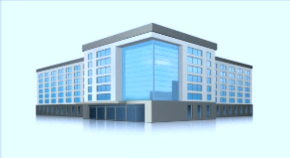 Налог на имущество
Глава 30 НК РФ
Закон г. Севастополя от 26.11.2014 №80-ЗС
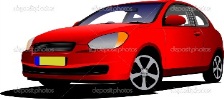 Транспортный налог
Глава 28 НК РФ
Закон г. Севастополя от 14.11.2014 №75-ЗС
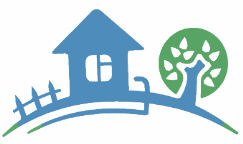 Земельный налог
Глава 31 НК РФ
Закон г. Севастополя от 26.11.2014 №81-ЗС
2
Налог на имущество  организаций
Закон города Севастополя 
от 25.11.2021 № 674-ЗС
Приказ Департамента по имущественным и земельным отношениям от 30.11.2021 № 153
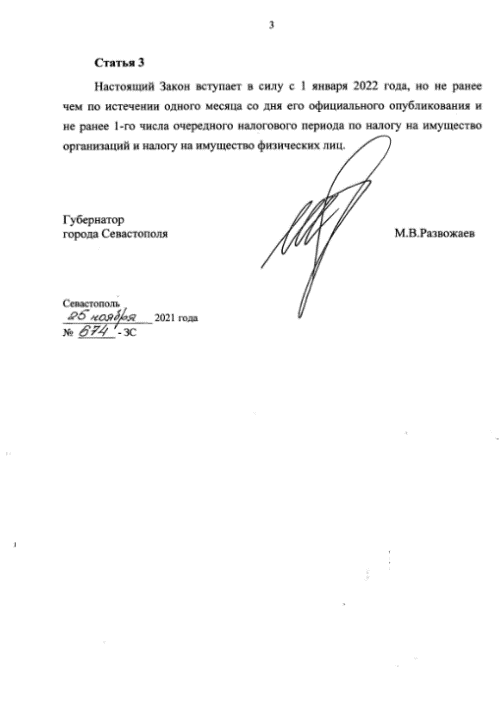 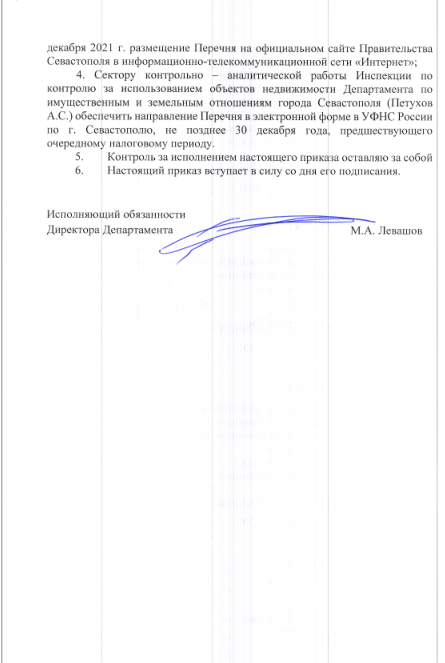 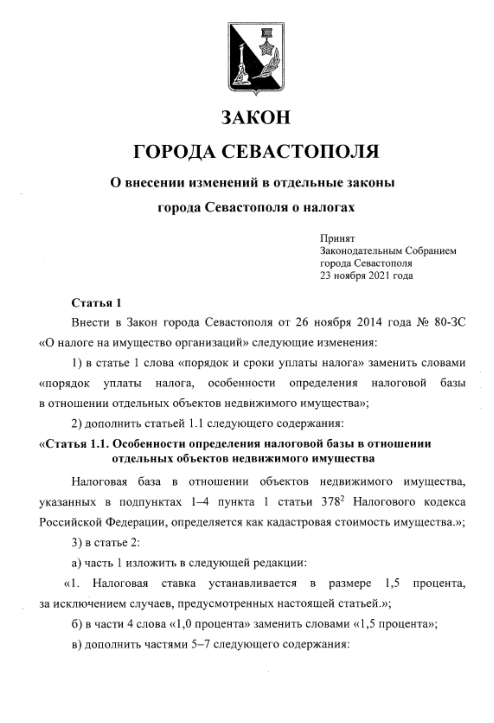 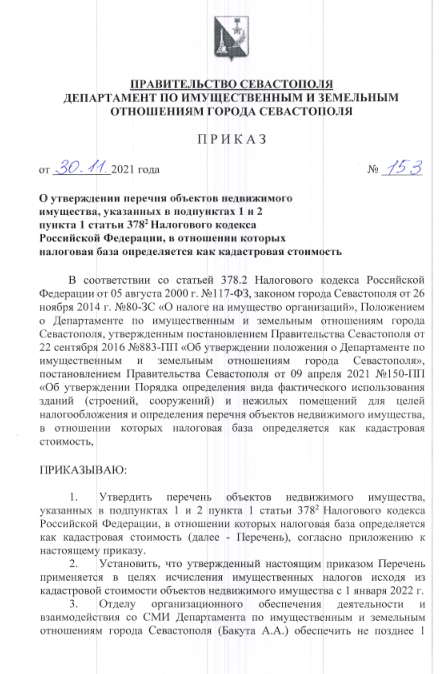 3
Порядок расчета налога на имущество  организаций (налоговый период - 2022 год)
По среднегодовой 
стоимости 
(ст. 375 НК РФ)
По кадастровой 
стоимости 
(ст. 378.2 НК РФ)
Налоговая ставка: 
1,5 процента
Налоговые ставки: 
1 процент;
2 процента
4
Перечень объектов недвижимого имущества, подлежащих расчету по кадастровой стоимости с 01.01.2022
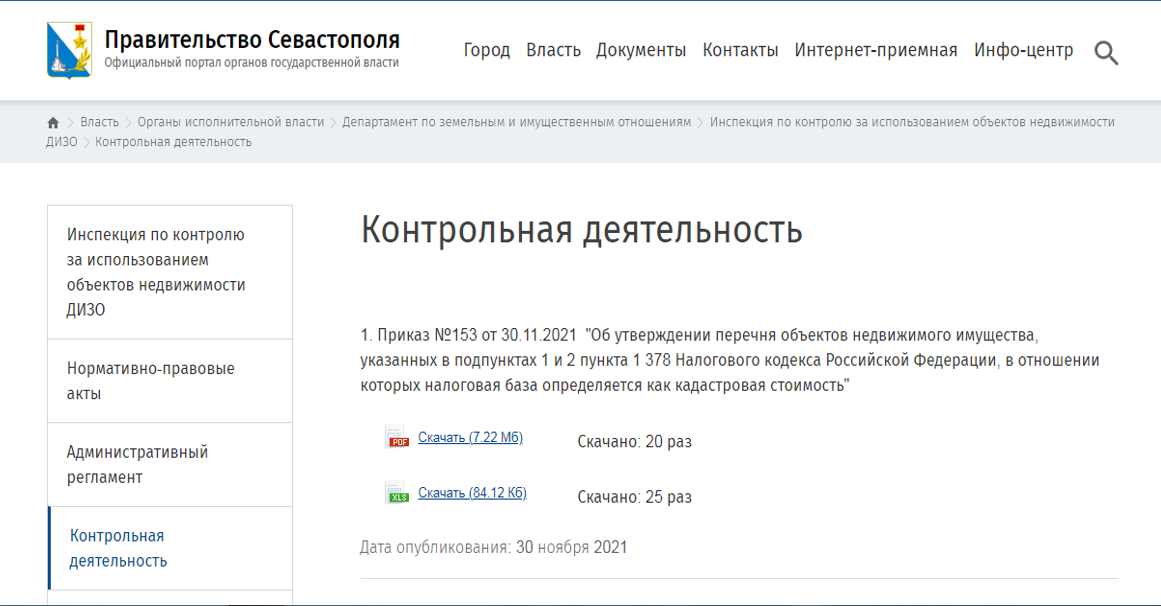 dizo.sev.gov.ru
Инспекция по 
контролю за пользованием ОН
Скачать (7.22 Мб)
1246 объектов
Скачать (84.12 Кб)
Контрольная 
деятельность
5
Налоговая база исходя из кадастровой стоимости с 01.01.2022
Объекты недвижимости
НЕ ВКЛЮЧЕНЫ 
в перечень объектов
(Приказ от 30.11.2021 № 153)
ВКЛЮЧЕНЫ 
в перечень объектов
(Приказ от 30.11.2021 № 153)
6
Налог на имущество организаций для УСН, ЕСХН
Плательщики - организации, применяющие специальные налоговые режимы
УСН
ЕСХН
ПРИ УСЛОВИИ !!!
объект имущества облагается налогом исходя из среднегодовой стоимости, 
а не от кадастровой !!!
ПРИ УСЛОВИИ !!!
объекты недвижимости используется для переработки и реализации с/х продукции и (или) для оказания услуг
!
ВНИМАНИЕ! 
С 01.01.2022 года не действует в отношении объектов недвижимости , включенных в ПЕРЕЧЕНЬ объектов недвижимого имущества, по которым налог на имущество рассчитывается исходя из кадастровой стоимости (ст.378.2 НК РФ)
7
Налог на имущество организаций
Период:
2021
2022
База:
Среднегодовая стоимость
Среднегодовая стоимость
Кадастровая стоимость
Перечень ОКС:
Отсутствует
Утвержден (1246 объектов)
Ставка:
Среднегодовая стоимость - 1%
Среднегодовая стоимость - 1,5%
Кадастровая стоимость - 1%; 2%
Срок уплаты:
Аванс: 30.04.; 31.07.; 31.10.2021 
 Налог: 01  марта 2022 года
Аванс: 04.05.; 01.08.; 31.10.2022 
 Налог: 01  марта 2023 года
8
Изменения в законодательстве 
по налогу на имущество организаций с 01.01.2023
Налоговая база 
по налогу на имущество организаций
Кадастровая стоимость объектов недвижимости
Среднегодовая стоимость имущества
!
Бездекларационный порядок
(налоговая декларация 
не представляется)
Налоговая декларация
(предоставляется)
9
Порядок расчета и уплаты транспортного и земельного налогов юридическими лицами в 2022 году
БЕЗДЕКЛАРАЦИОННЫЙ
!
НАЛОГОПЛАТЕЛЬЩИК
НАЛОГОВЫЙ ОРГАН
1) исчисляет и уплачивает самостоятельно авансовые платежи в срок: 04.05.2022,  01.08.2022,  31.10.2022;
2) исчисляет и уплачивает самостоятельно налог по итогам 2022года – в срок не позднее 01.03.2023
1)  производит расчет налогов по итогам налогового периода  (года) после 01.05.2022;
2) направляет сообщение в адрес организации, в срок не позднее 01.09.2022;
3) рассматривает пояснения организаций
Декларация по транспортному и земельному налогам отменена 
с 01.01.2020 года
10
Федеральный закон от 13.07.2015 № 218-ФЗ 
«О государственной регистрации недвижимости»
Выявление правообладателей ранее учтенных объектов недвижимости ст.69.1 Закона  №218-ФЗ)
1
Уполномоченный орган 
в городе Севастополе
Департамент по имущественным и земельным отношениям
2
Собственник имущества может самостоятельно обратиться в регистрирующий орган через МФЦ (многофункциональный центр) для государственной регистрации прав на  ранее учтенные объекты недвижимости (ст.69 Закона №218-ФЗ)
11
Сообщение о наличии объектов: 
земельных участков и (или) транспортных средств
в собственности ЮЛ
Объект налогообложения (транспорт, земля)
отсутствует
Налоговая льгота либо статус: «не объект»
не получено ЮЛ
Налоговое сообщение
Сообщения о наличии объектов (транспорт, земля) с пакетом документов 
Срок: не позднее 31.12.2022
ЮЛ не представлено в НО
Размер штрафной санкции 20%  
от суммы  неуплаченного транспортного, земельного налогов
п. 3 ст. 129.1 НК РФ
12
Меры поддержки по имущественным налогам в 2022 году
Перечень дорогостоящих легковых автомобилей средней стоимостью от 10 млн руб. (исключены от 3 до 10 млн руб.)
Транспортный налог
Земельный налог
ФИКСАЦИЯ кадастровой стоимости для расчета налогов на уровне 2022 года (независимо от результатов туров государственной кадастровой оценки)
Налог на имущество
13
БЛАГОДАРЮ  ЗА  ВНИМАНИЕ
30 января 2015 года